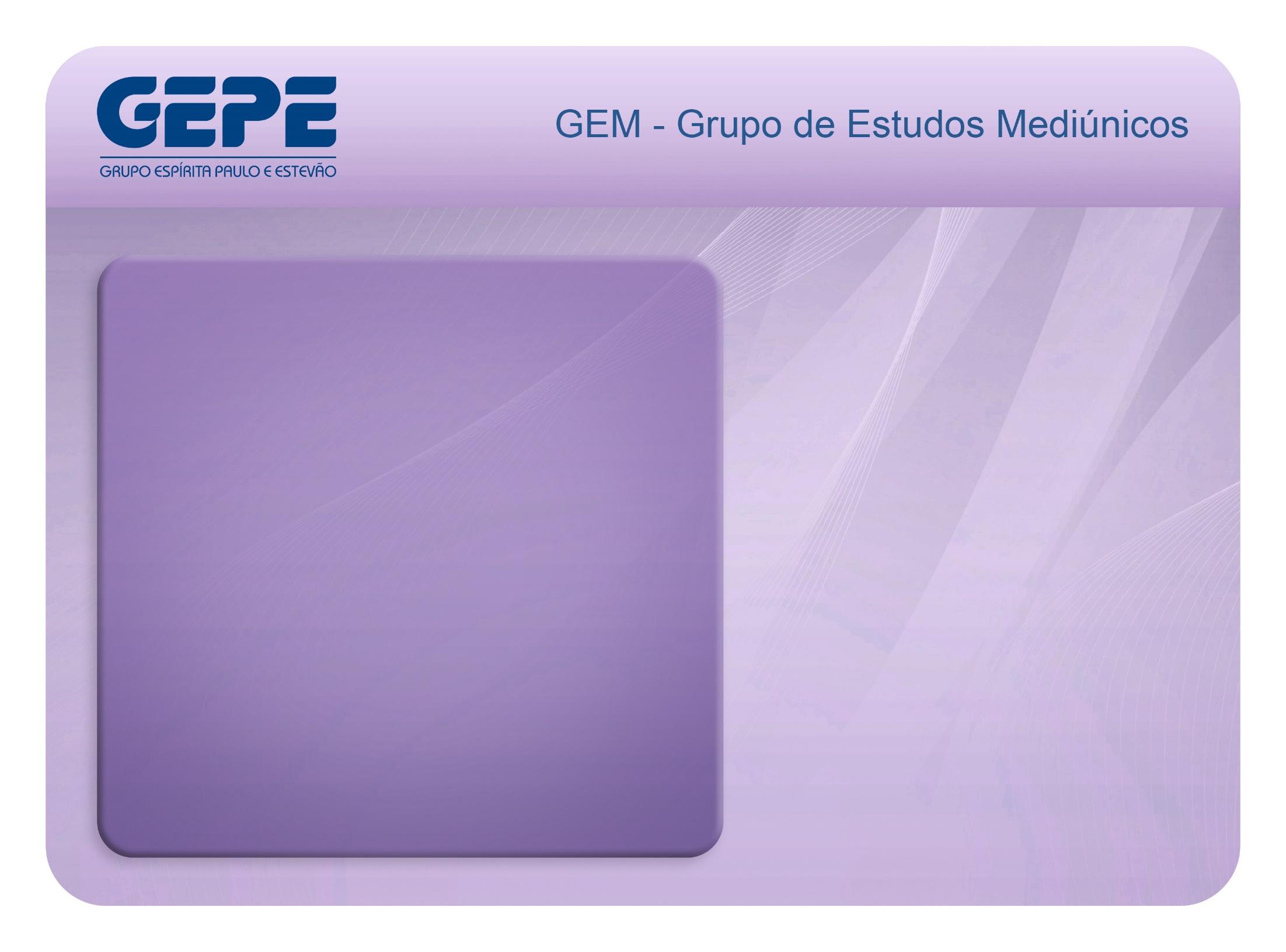 CURSO DE EDUCAÇÃO MEDIÚNICA
AULA 22
Doutrinação
Parte 1
1
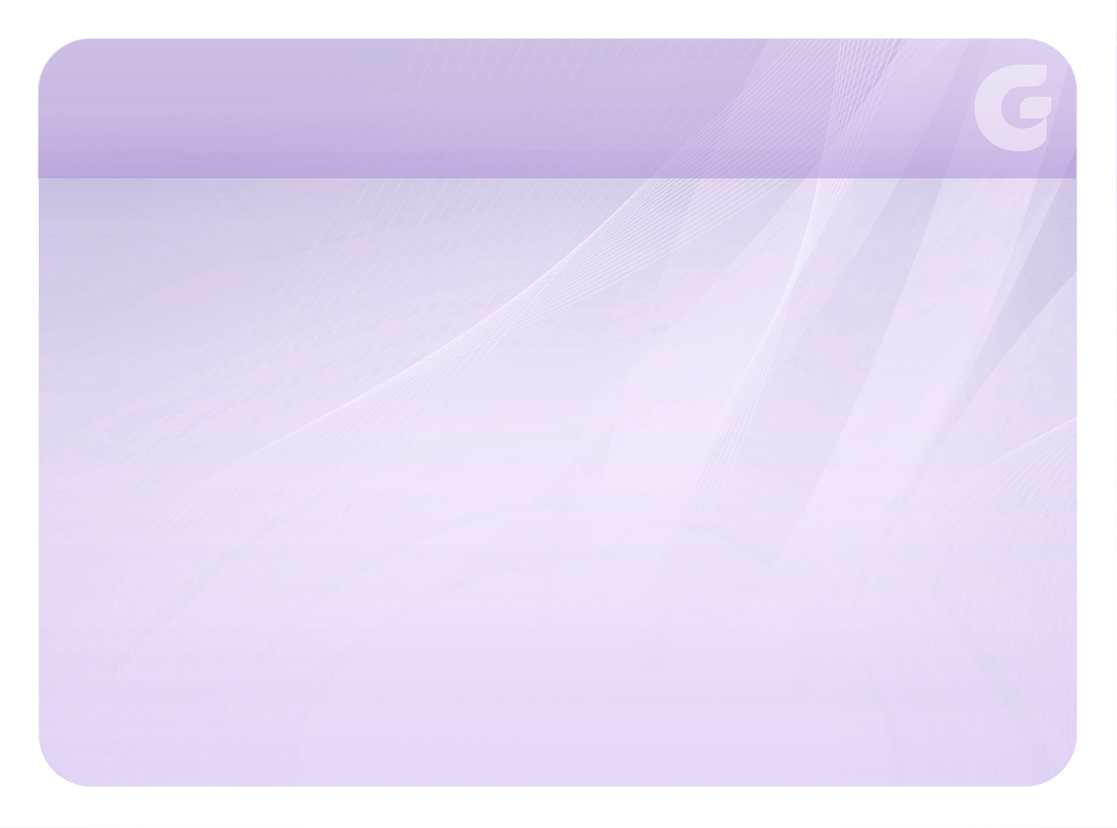 Sinônimos
Doutrinador
Médium dialogador
Médium esclarecedor
Terapeuta Espiritual
2
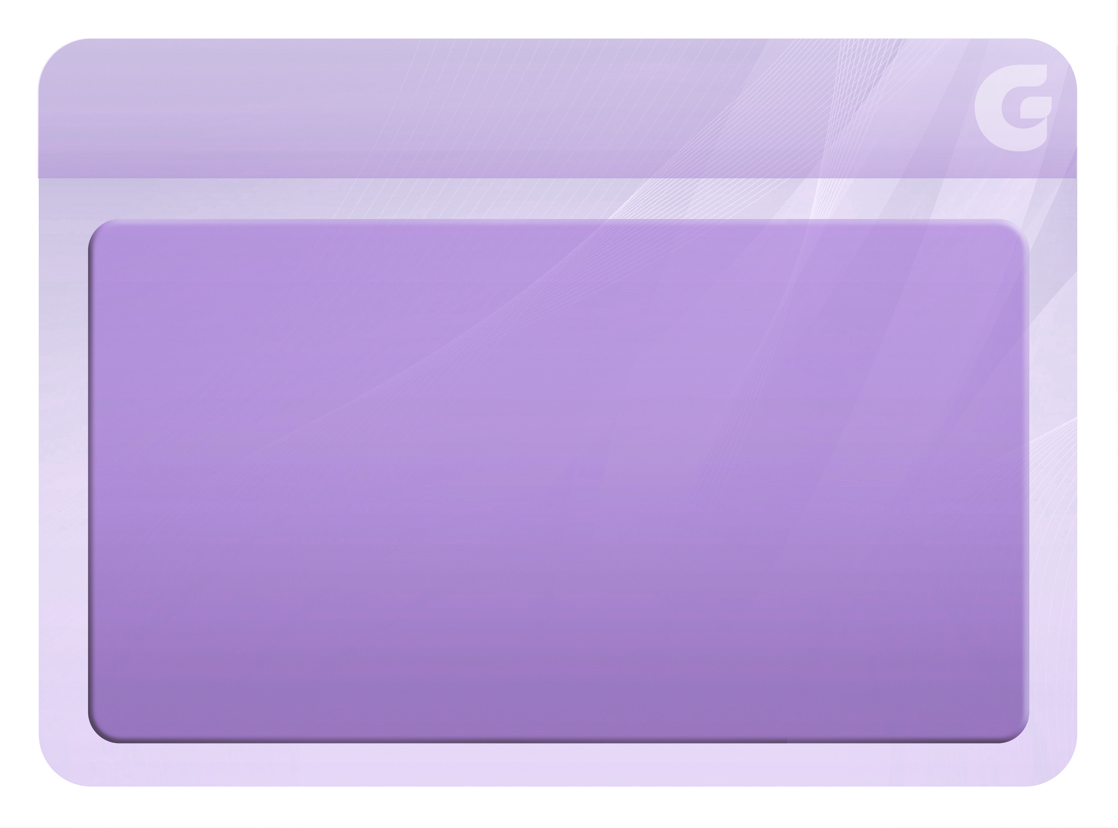 O QUE É DOUTRINAÇÃO?
3
[Speaker Notes: Debilidade natural ou por doença.]
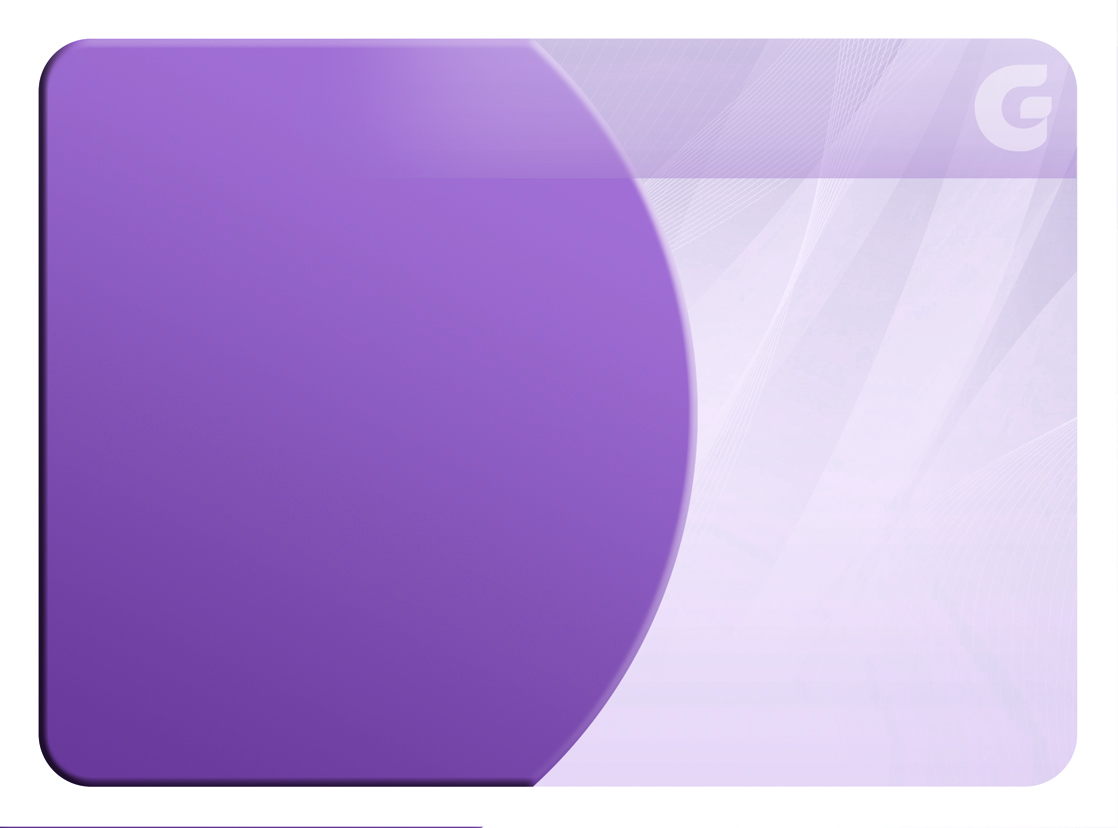 Técnica Espírita de afastar
os Espíritos
por meio do esclarecimento doutrinário
Herculano Pires
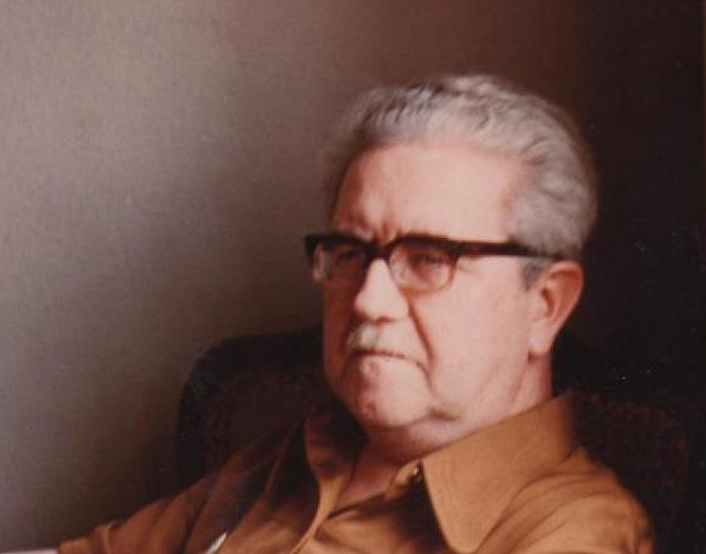 4
Foi criada por Kardec para substituir as práticas bárbaras do exorcismo utilizadas na antiguidade Herculano Pires
5
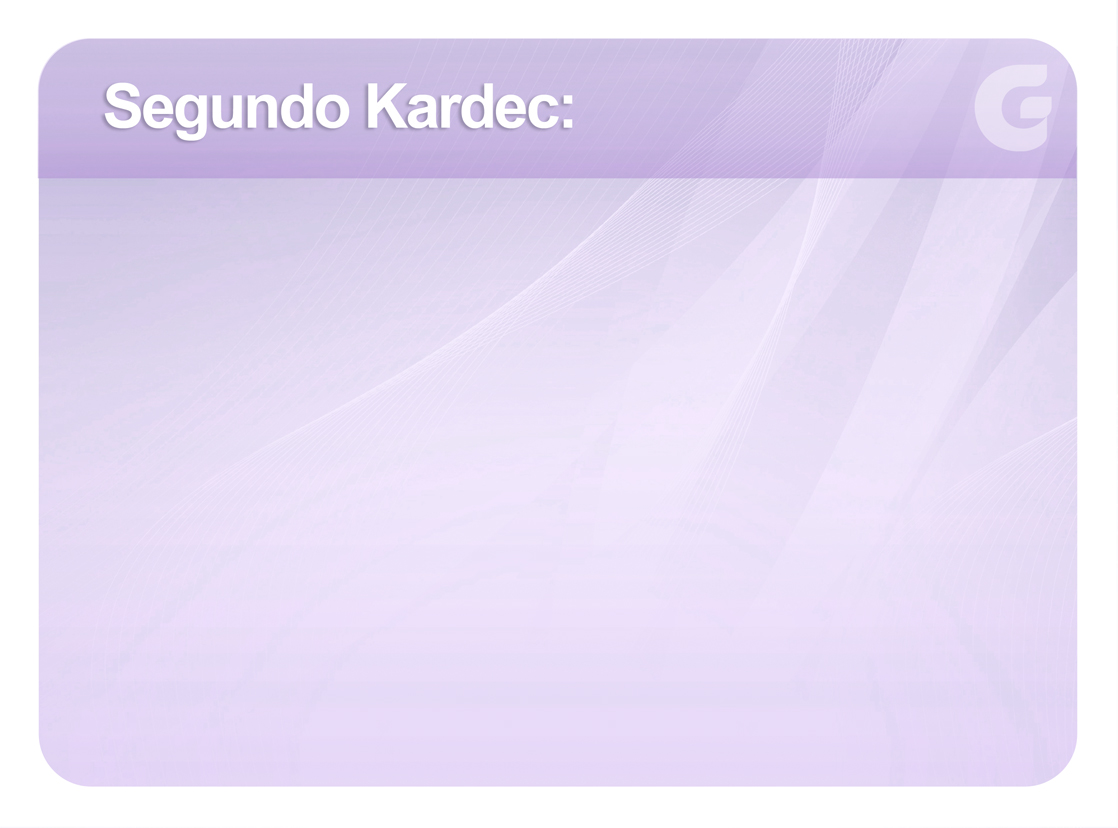 As pesquisas Espíritas levaram a instituir a prática
da doutrinação como forma persuasiva de esclarecimento do obsessor, com reflexos no obsediado
6
O obsessor e o obsediado são tratados com amor e como criaturas humanas que são. 
E não como algoz satânico e vítima inocente  Herculano Pires
7
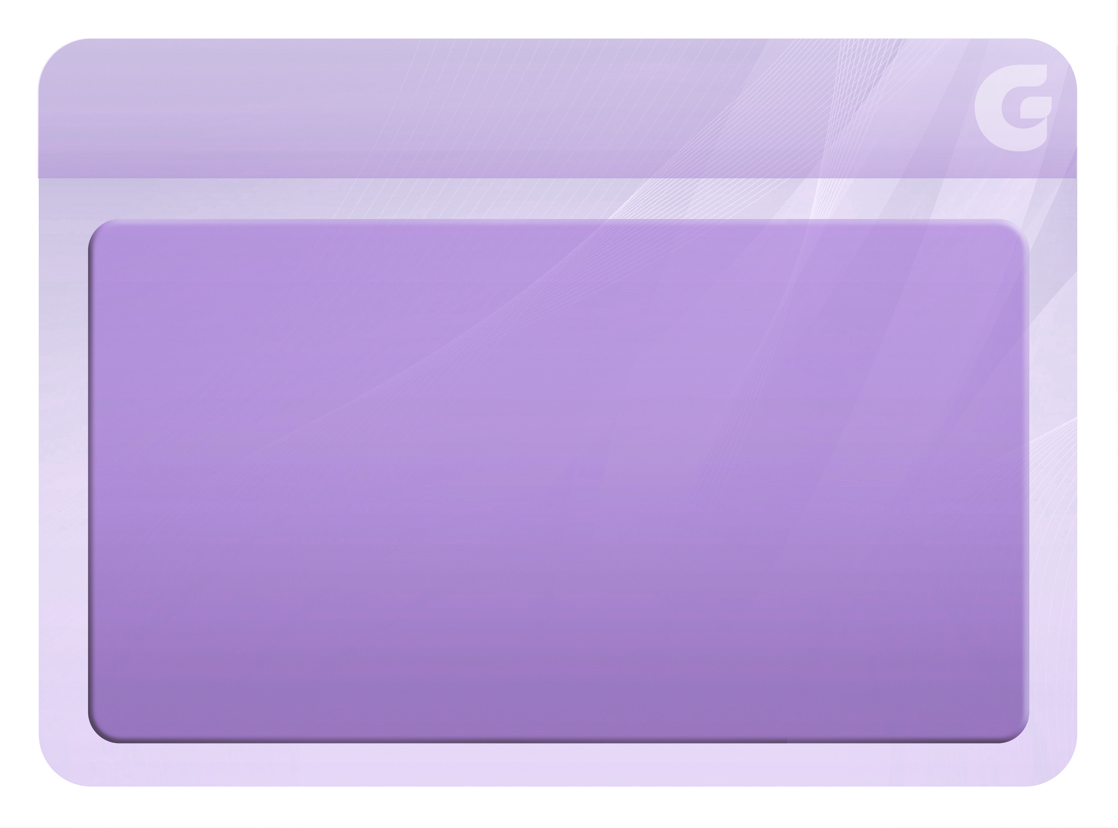 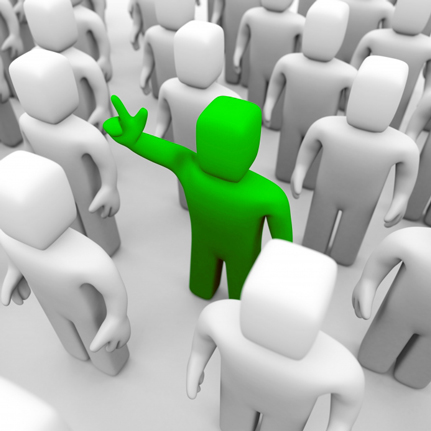 QUEM DEVE
DIALOGAR?
8
Dirigente do
grupo mediúnico
9
Nunca entregar a tarefa para pessoa inabilitada
10
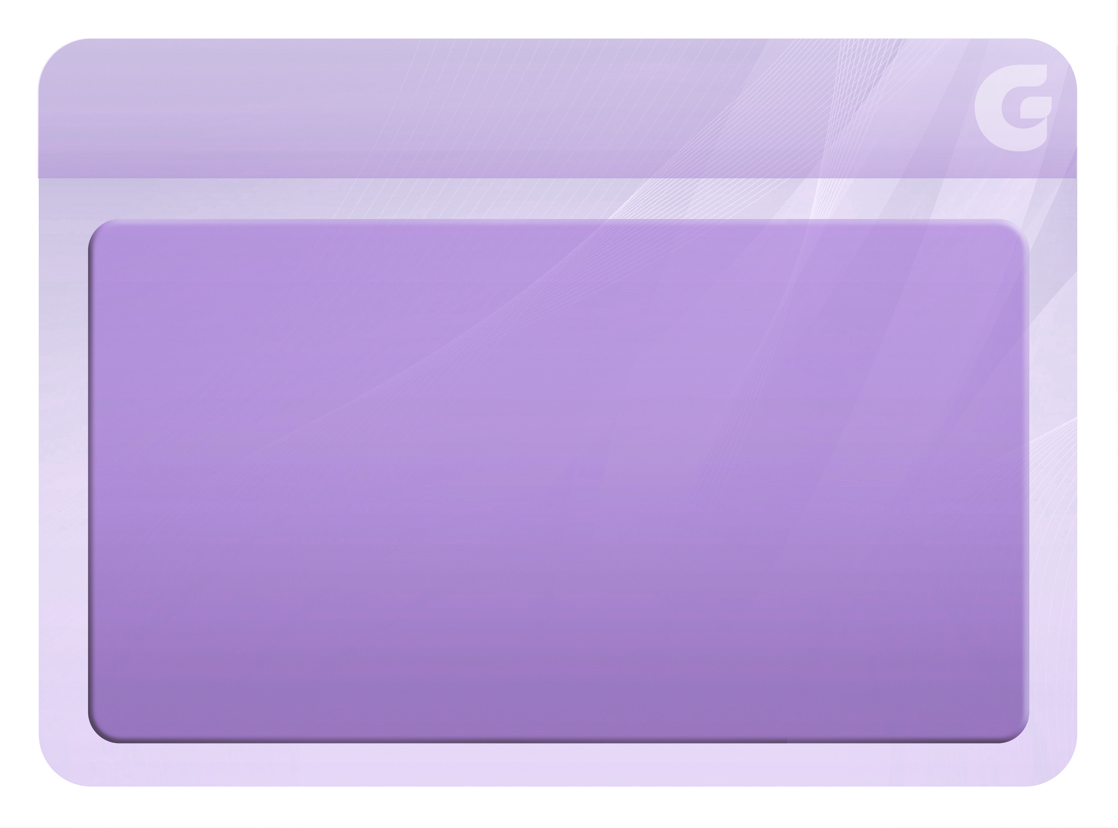 PERFIL DO
DOUTRINADOR
11
Racionalidade
12
[Speaker Notes: Não significa frieza, mas a base onde vai apoiar-se no campo das ideias]
Comportamento moral
13
Conhecimento doutrinário
14
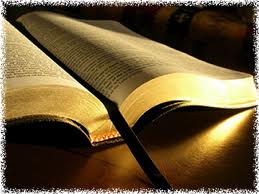 Conhecimento
do Evangelho
15
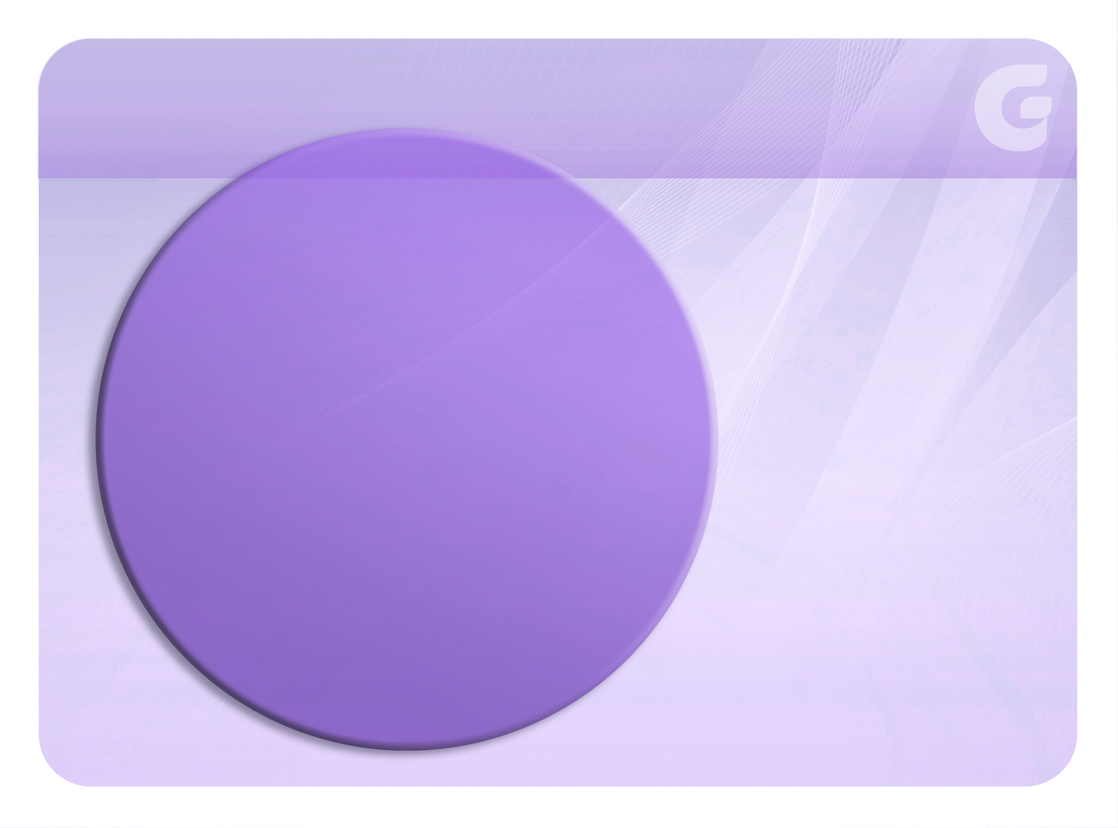 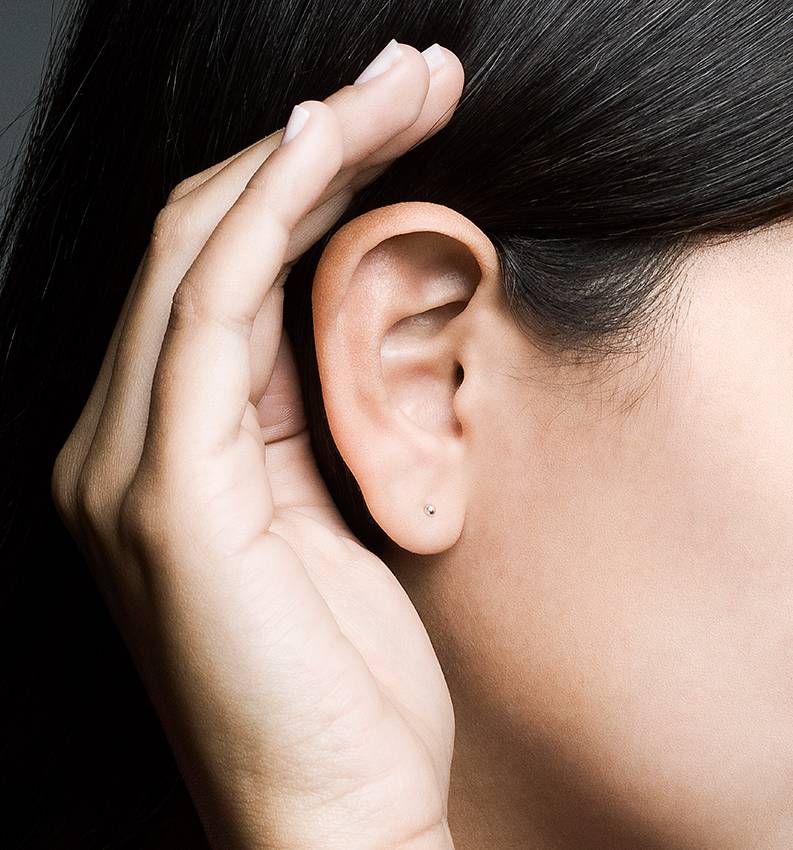 Saber ouvir
16
Rapidez de percepção
17
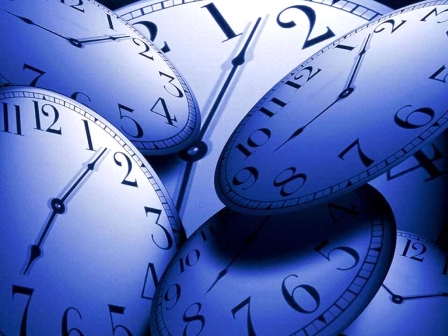 Intervenção
na hora certa
18
Postura corporal
e psicológica
19
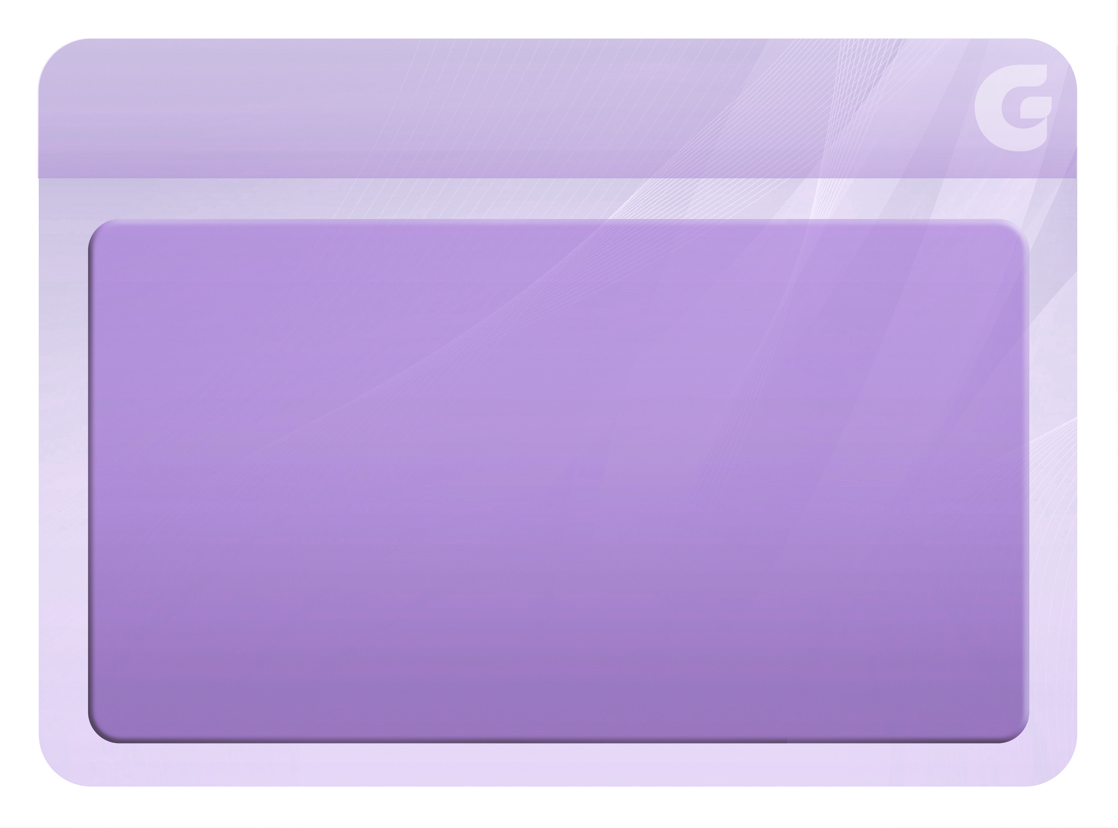 DURANTE O TRABALHO
20
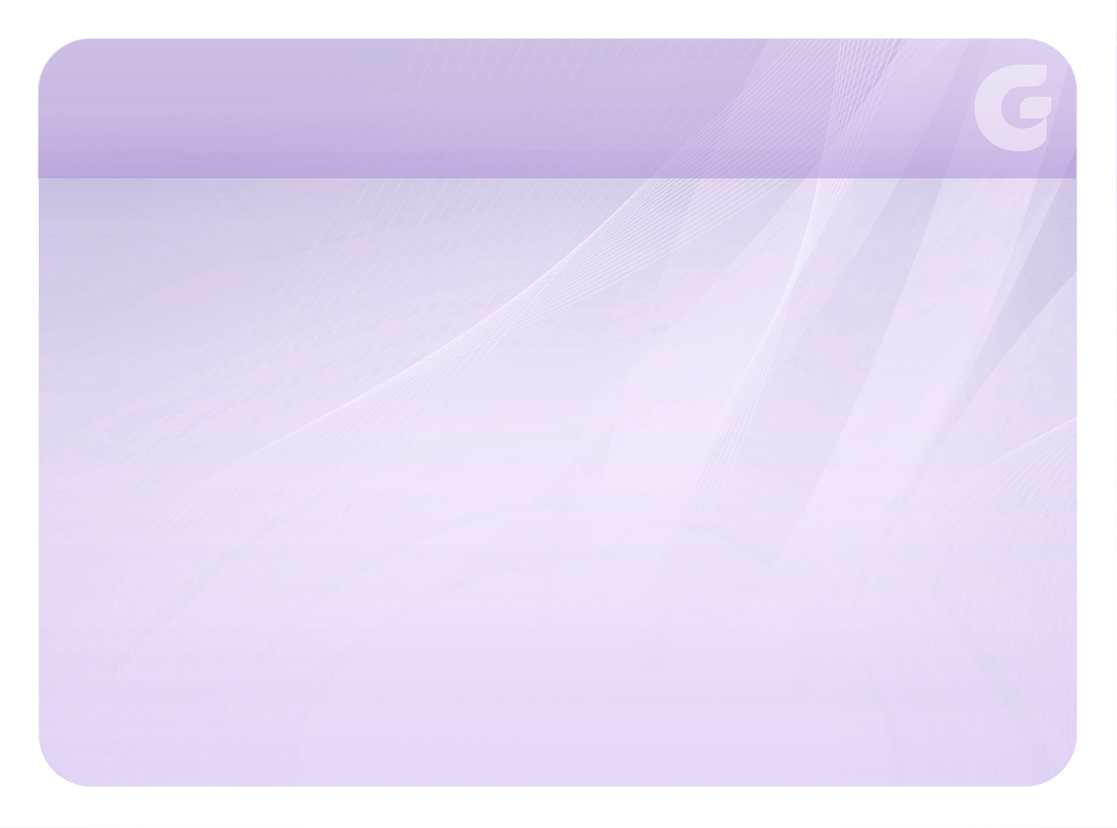 Postura correta
Ficar atrás ou ao lado do médium
21
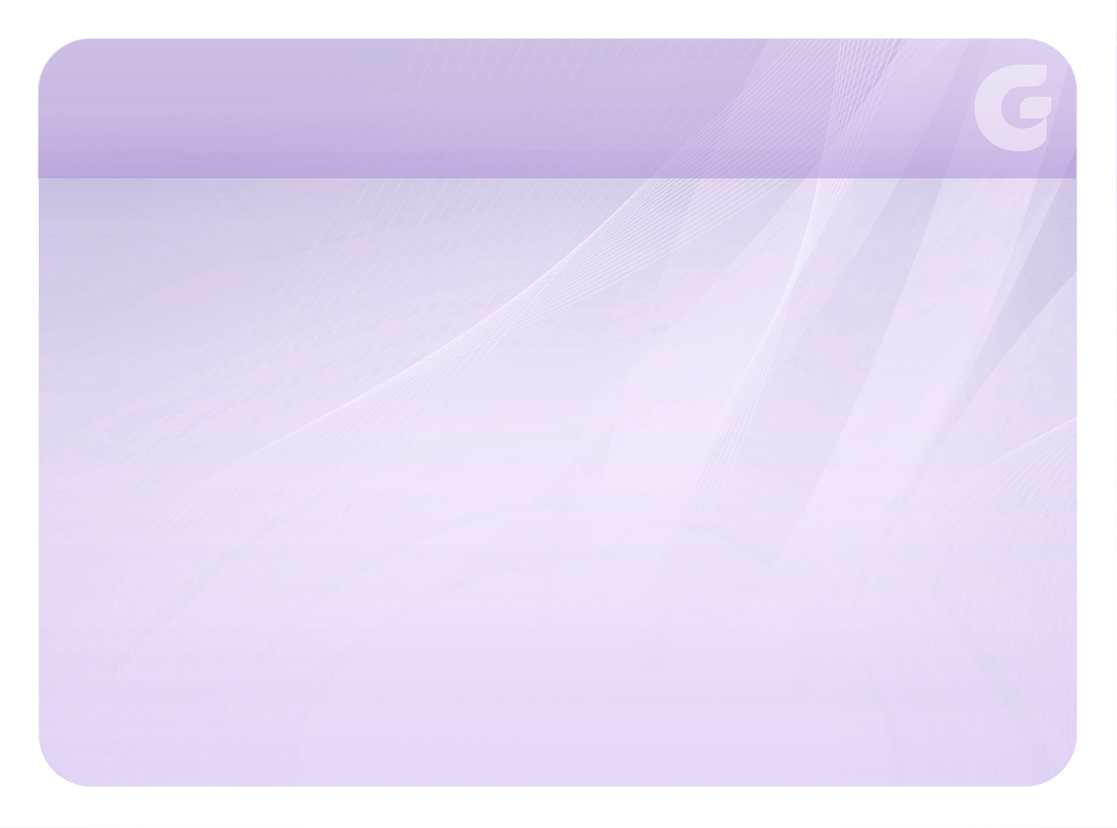 Postura incorreta
Ficar entre os trabalhadores
22
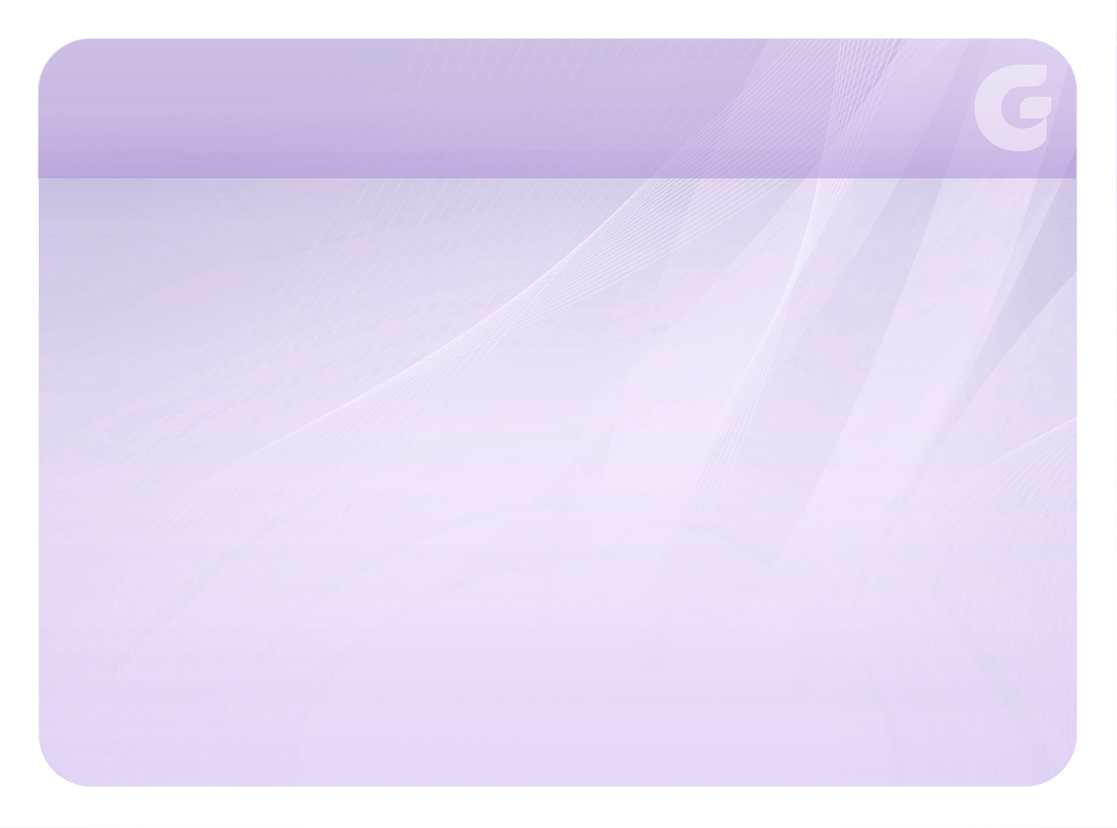 Postura incorreta
Apoiar-se
sobre a mesa
23
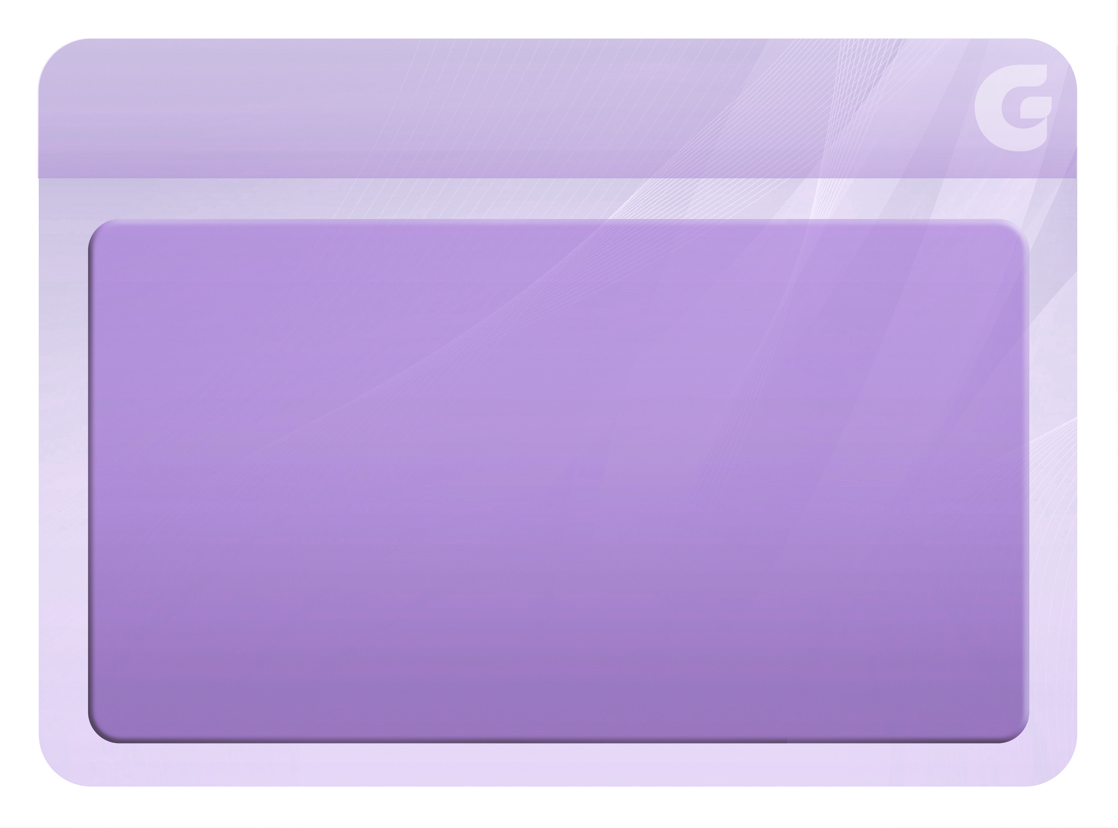 TERAPIA COMPLEMENTAR AO DIÁLOGO
24
[Speaker Notes: Debilidade natural ou por doença.]
Oração
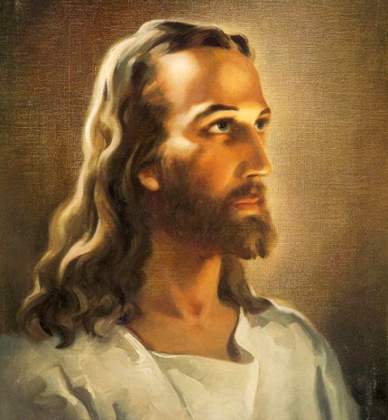 25
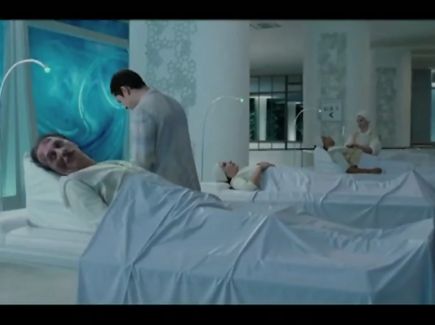 Sonoterapia
26
[Speaker Notes: Quando surgirem casos difíceis, como resolvê-los?
Praticar em caráter excepcional:
Aplicação de fluidos sonoterápicos, para que os socorristas espirituais possam reconduzi-lo a um Posto de Atendimento na Espiritualidade para que,
ao despertar, ali permaneça, se assim optar]
Hipnose
27
[Speaker Notes: Quando surgirem casos difíceis, como resolvê-los?
Praticar em caráter excepcional:
a. "Hipnose construtiva"
Indução à recordação de lances específicos de seu drama, no passado, com o que muitas vezes — na maioria dos casos — aquele que ora se
jactância de ser vítima, compenetra-se de que, na verdade, é réu...]
Regressão de memória
28
[Speaker Notes: - O Espírito André Luiz, em "Instruções Psicofônicas" (Manifestação n.46), diz textualmente:
"Não fale da morte ao Espírito que a desconhece, clareando-lhe a estrada com paciência, para que ele descubra a realidade por si próprio".
- Roque Jacintho, em "Doutrinação" (Capítulo “Morte”), enfatiza que por vezes o doutrinador considera benéfico acordar de súbito para a realidade -
morte - aos Espíritos que desconhecem que já morreram; não raro, como o visitante espiritual duvida, convida-os a uma regressão e visita aos despojos,
no cemitério onde foram enterrados.
Adverte que, amiúde, a loucura é a resultante naqueles pobres Espíritos]
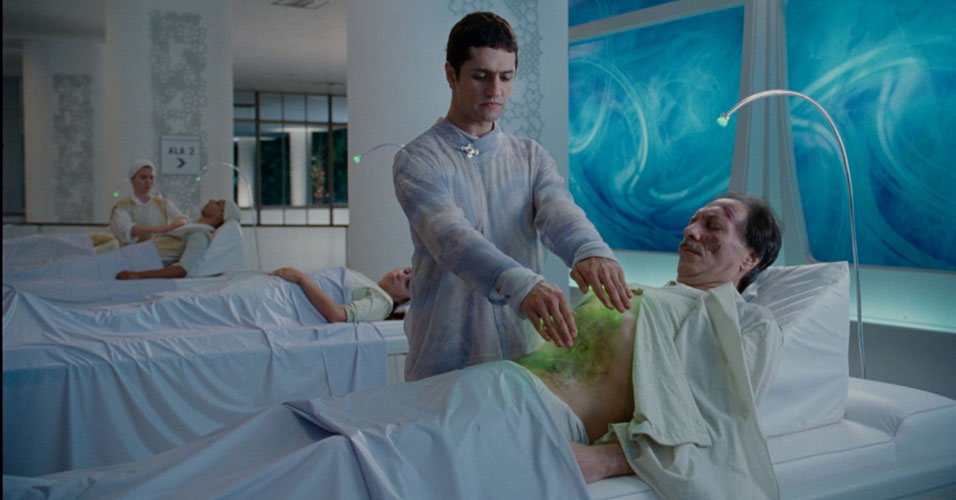 Passe
29
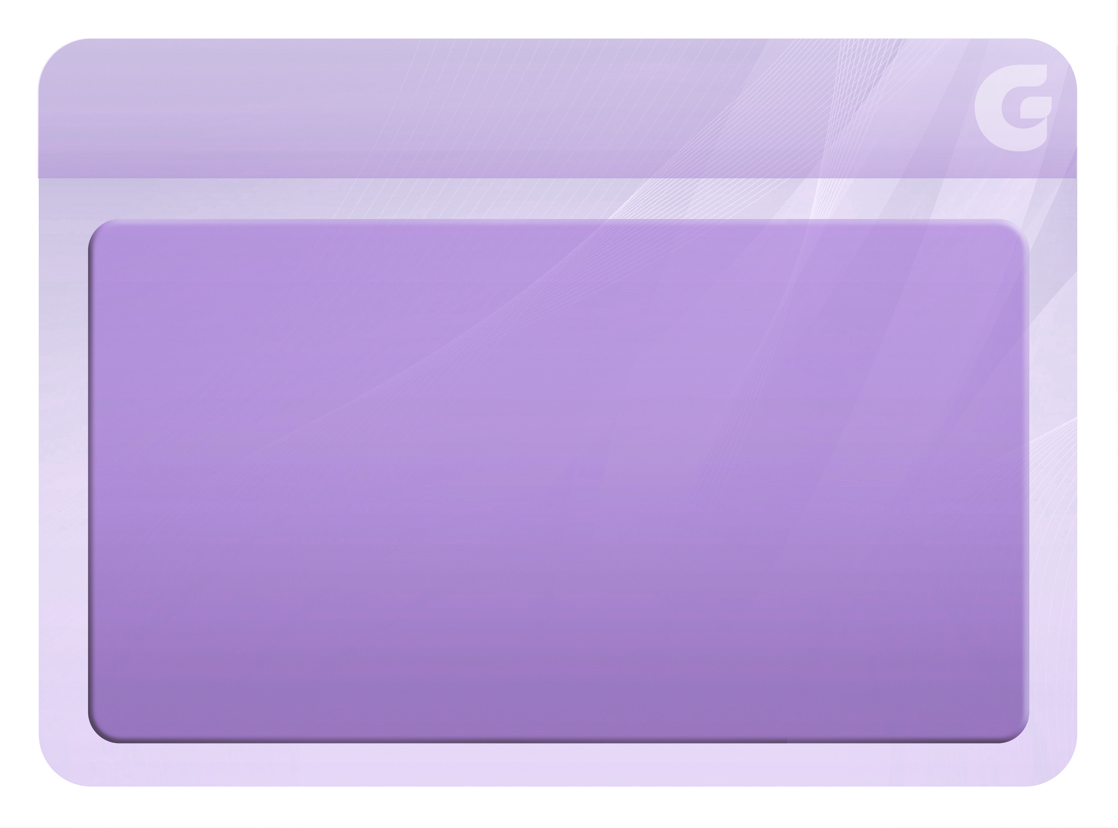 DURANTE A REUNIÃO FICAR ATENTO
30
[Speaker Notes: Debilidade natural ou por doença.]
Aos pensamentos
31
Às sensações
32
Às intuições
33
Às percepções
34
Ao que diz o comunicante
nas entrelinhas
35
Ao que ocorre à sua volta com os encarnados e desencarnados
36
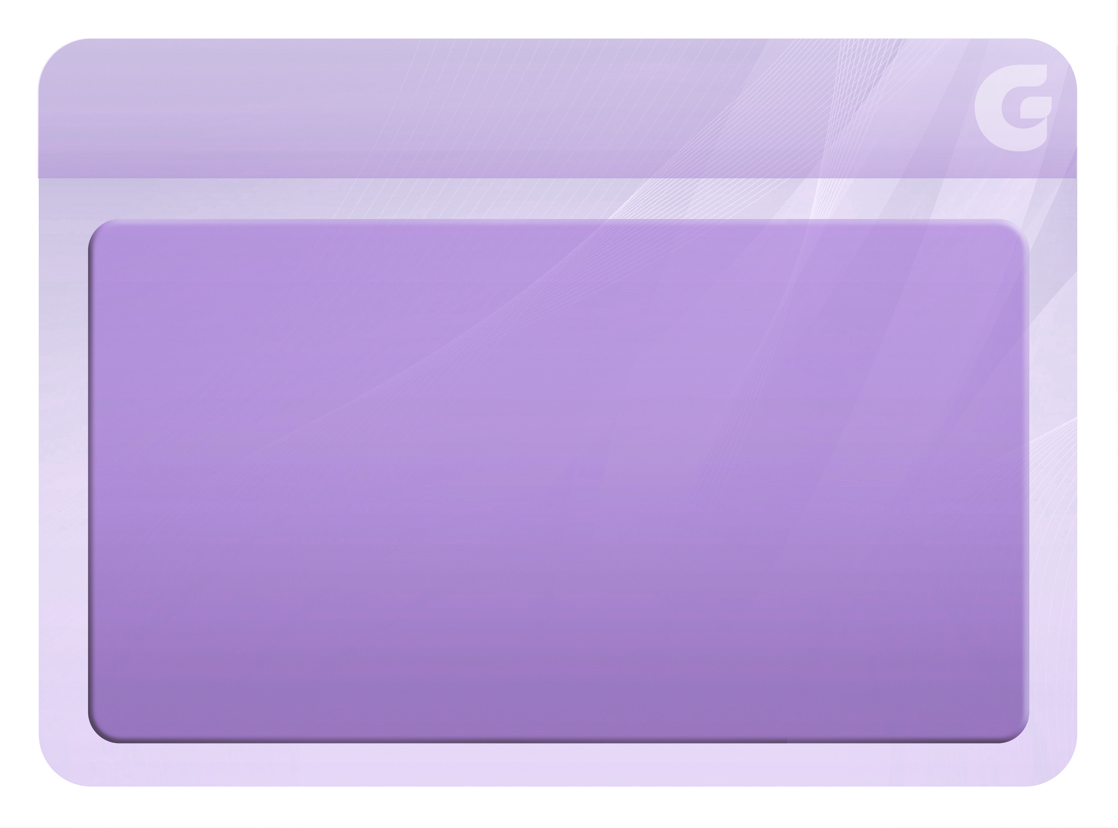 GRUPO MEDIÚNICO
37
[Speaker Notes: Debilidade natural ou por doença.]
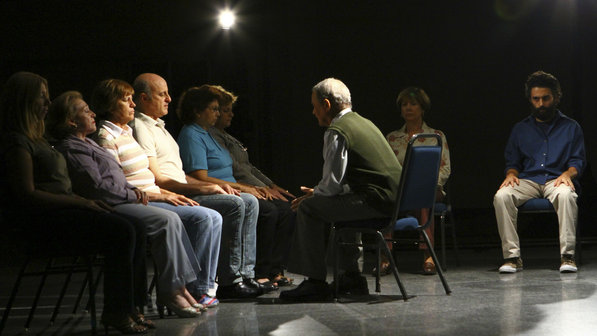 Influência do
grupo no diálogo
38
Os pensamentos, ações e sentimentos influenciam no ambiente espiritual
da reunião
39
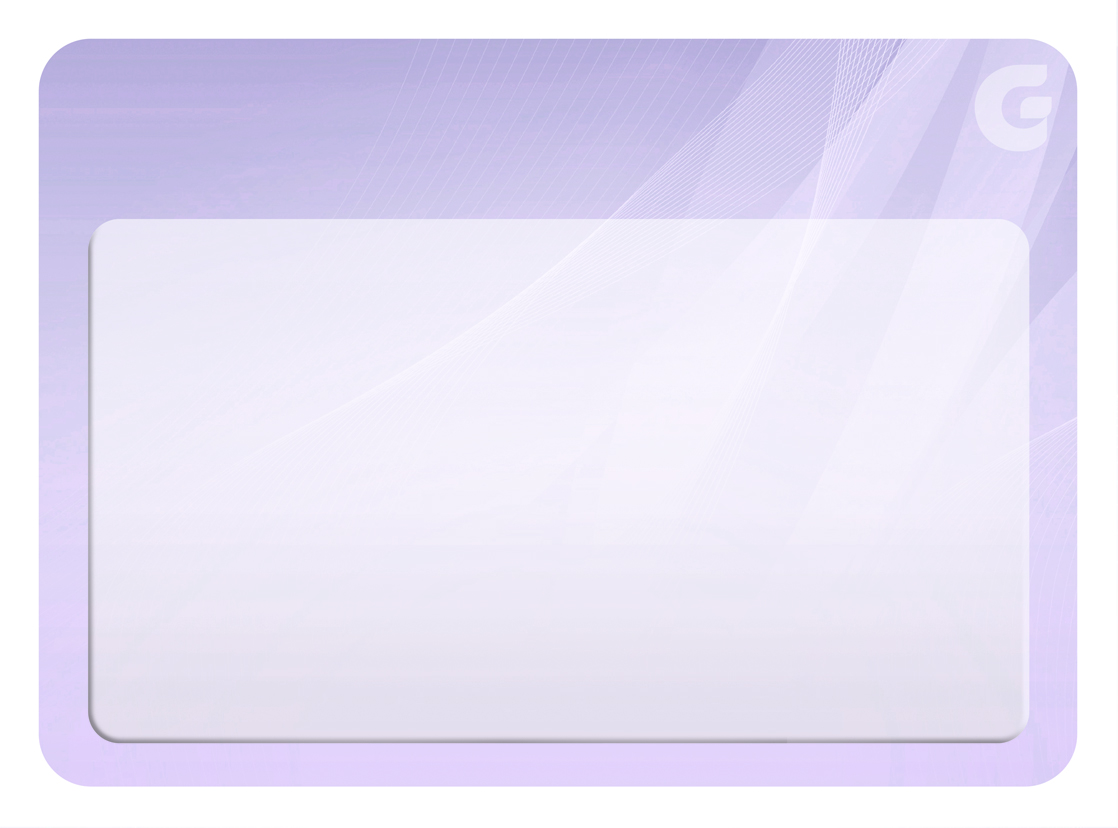 Papel e importância
do médium de apoio, de sustentação ou
de vibração
40
[Speaker Notes: Médium de Apoio ou de Vibração ou de Sustentação - pilastra de sustentação fluídica e psíquica da reunião.]
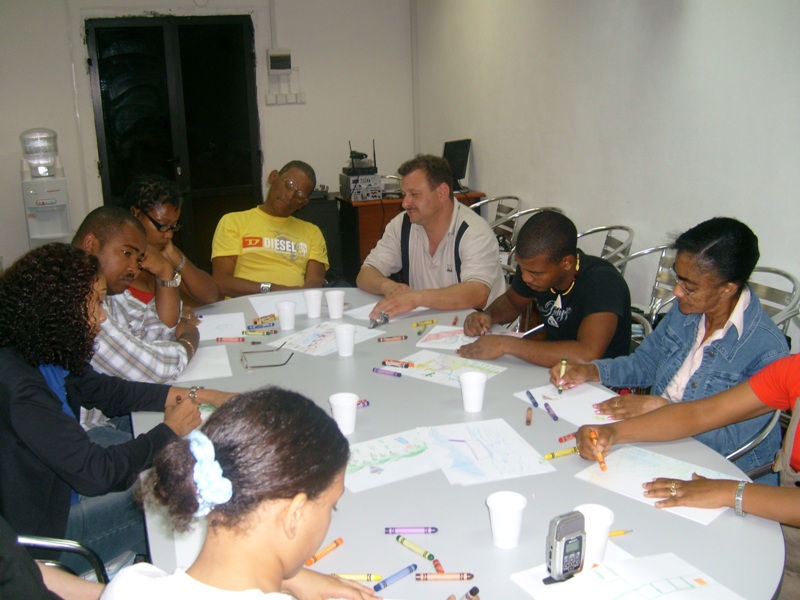 Não se render ao sono
41
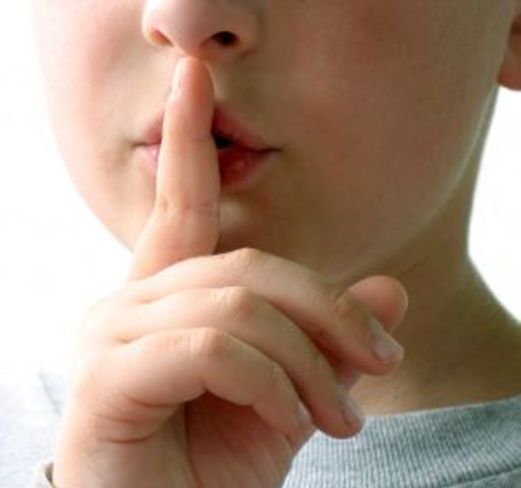 O silêncio é uma prece
42
Manter a sustentação psíquica, vibratória e fluídica do ambiente
43
Atender aos pedidos
de maior cooperação mental
44
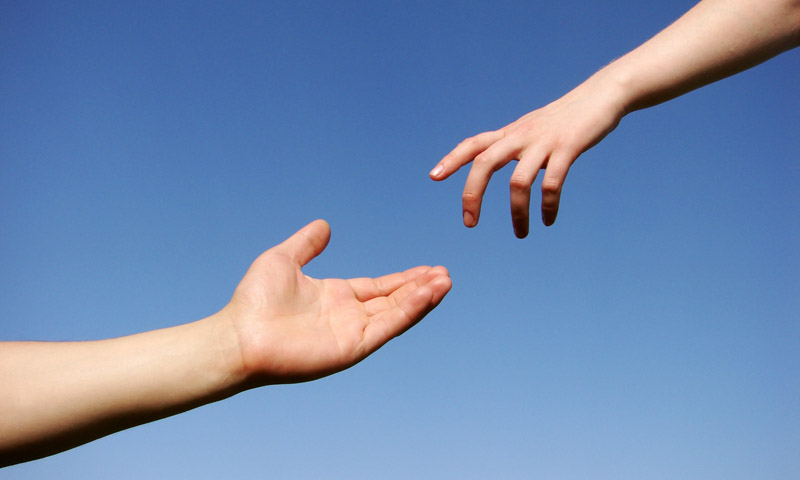 Ser simpático
e solidário
45
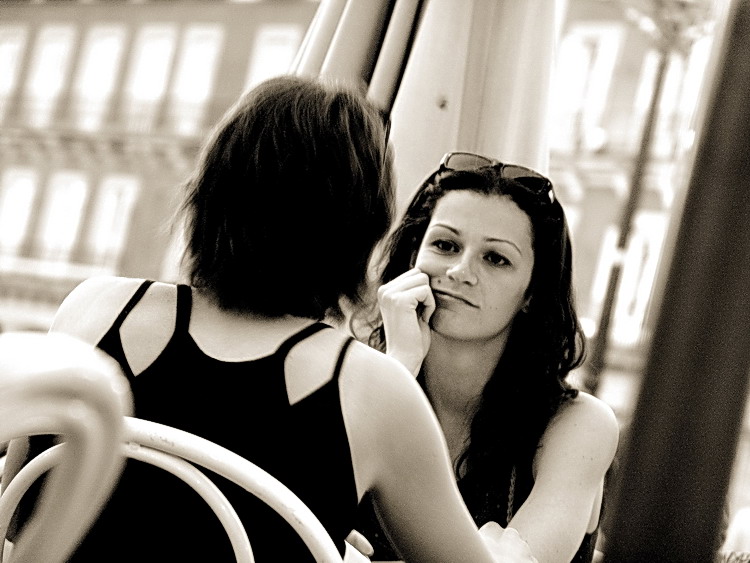 Apoiar 
mentalmente o diálogo
46
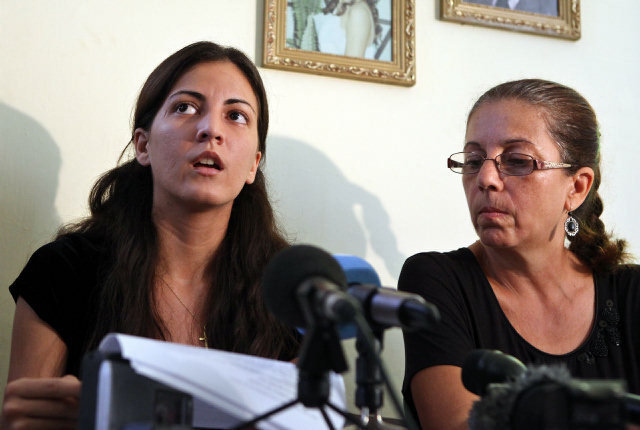 Não discordar mentalmente
do doutrinador
47
Não doutrinar paralelamente
48
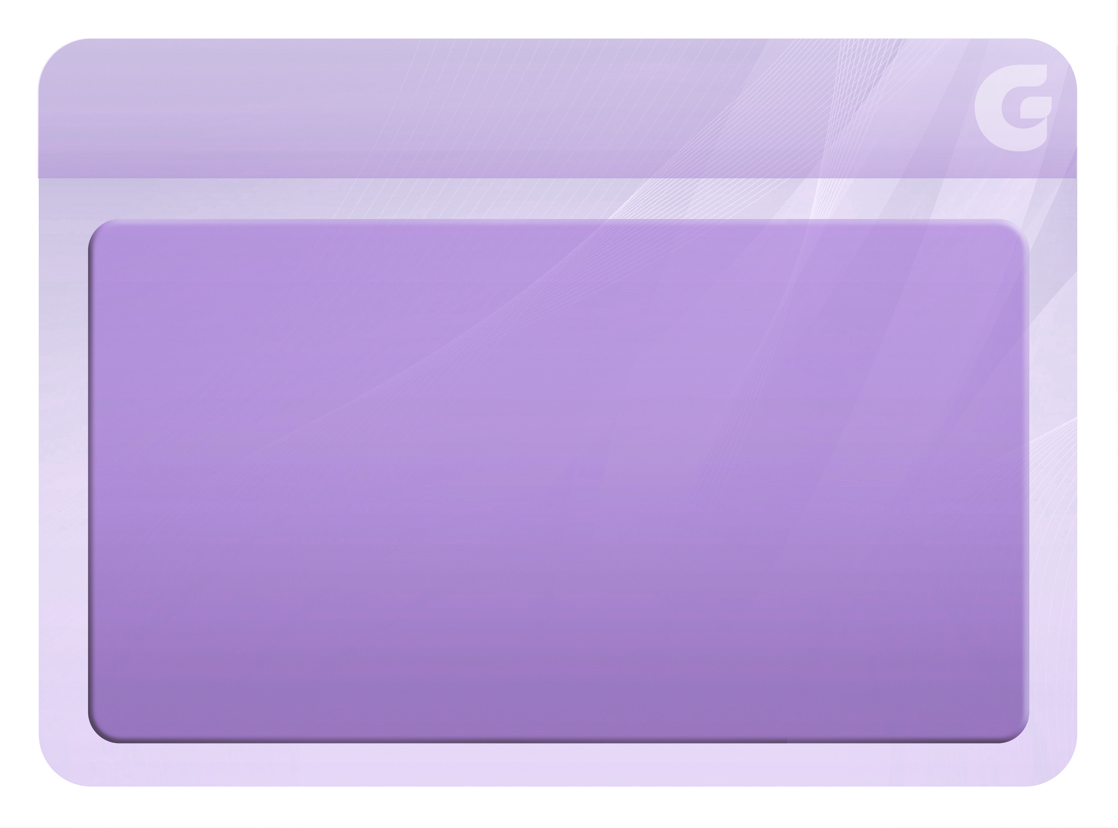 BIBLIOGRAFIA SUGERIDA
49
Como Dialogar com os Espíritos, Wanderley Pereira
Qualidade na Prática Mediúnica, Divaldo Franco
Diálogo com as Sombras, Hermínio de Miranda
50
Obsessão, Passe e Doutrinação, Herculano Pires
Diário de um Doutrinador, Luiz Gonzaga Pinheiro
51
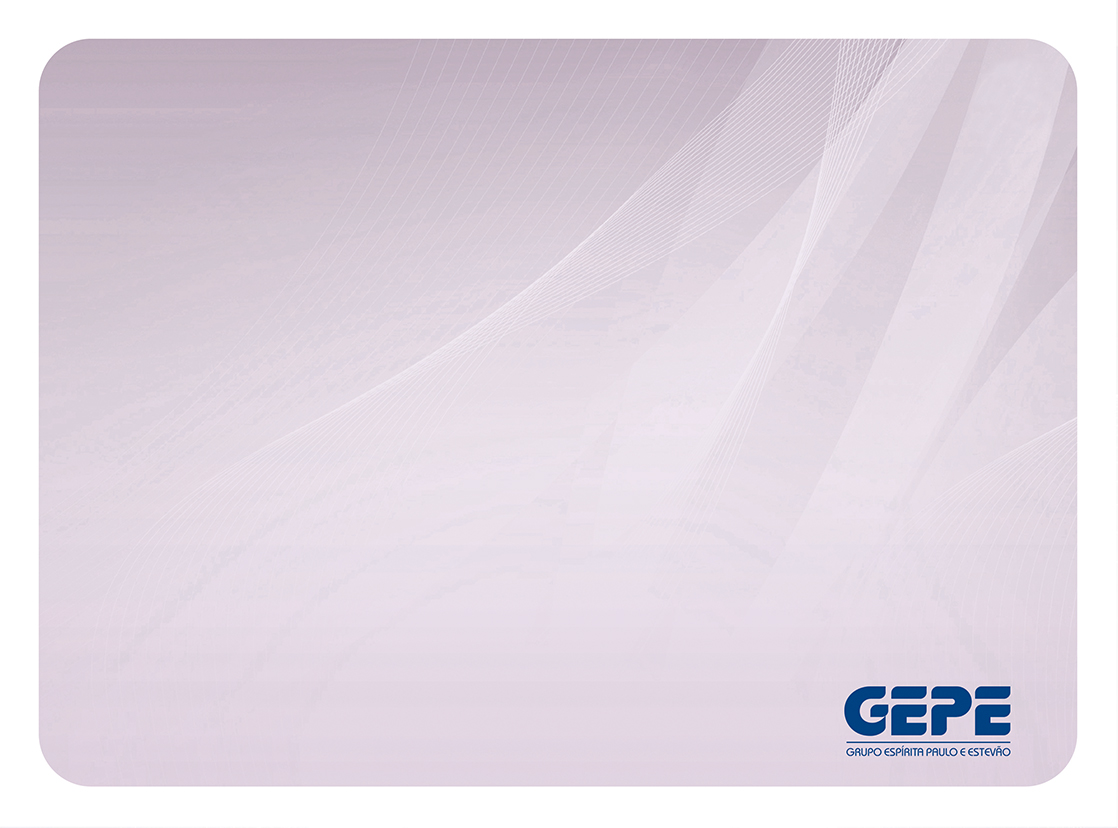 CRÉDITOS
Formatação: Aníbal Jorge Oliveira Albuquerque
Direção de Arte: Weyne Vasconcelos
Revisão: José Roberto Alves de Albuquerque
Colaboradores: Antônio Alfredo de Sousa Monteiro, Lisboa, Regina Célia Mesquita Gondim, Sônia Ponte
Fortaleza, janeiro de 2014
52